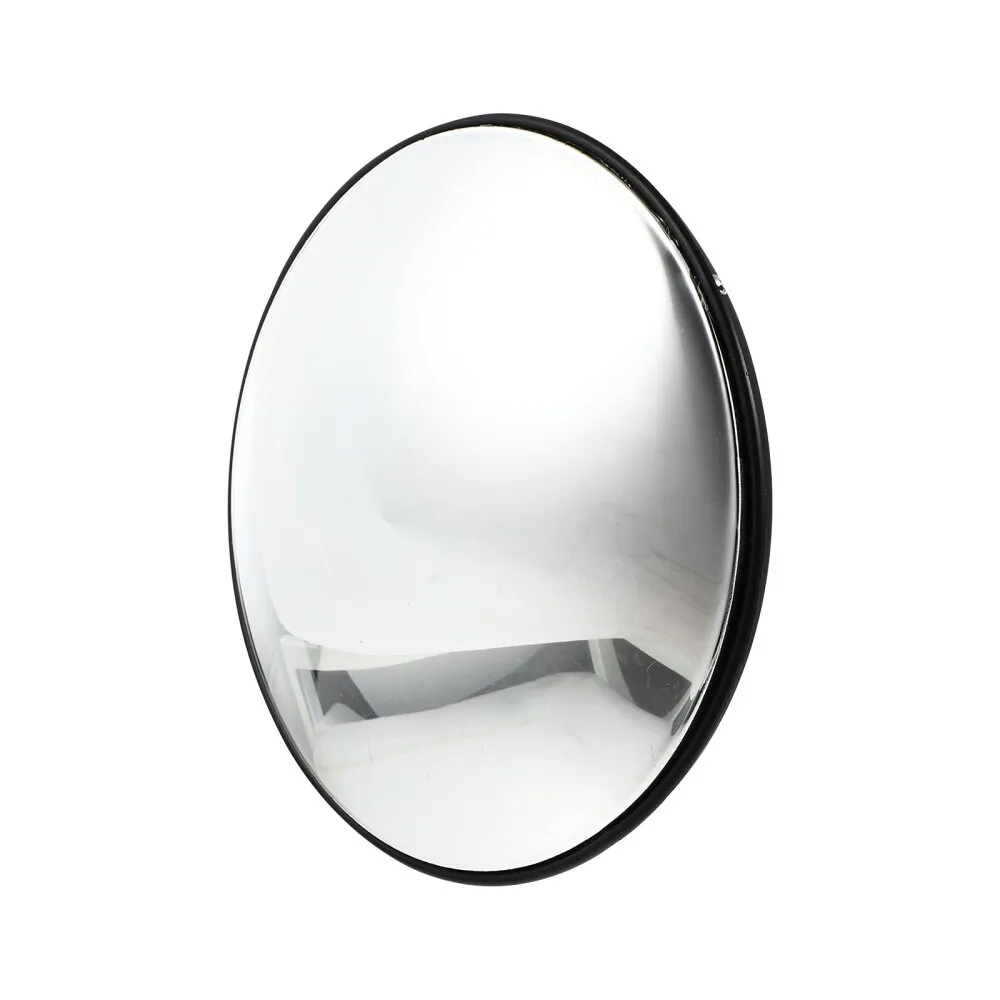 Mirrors and Lenses
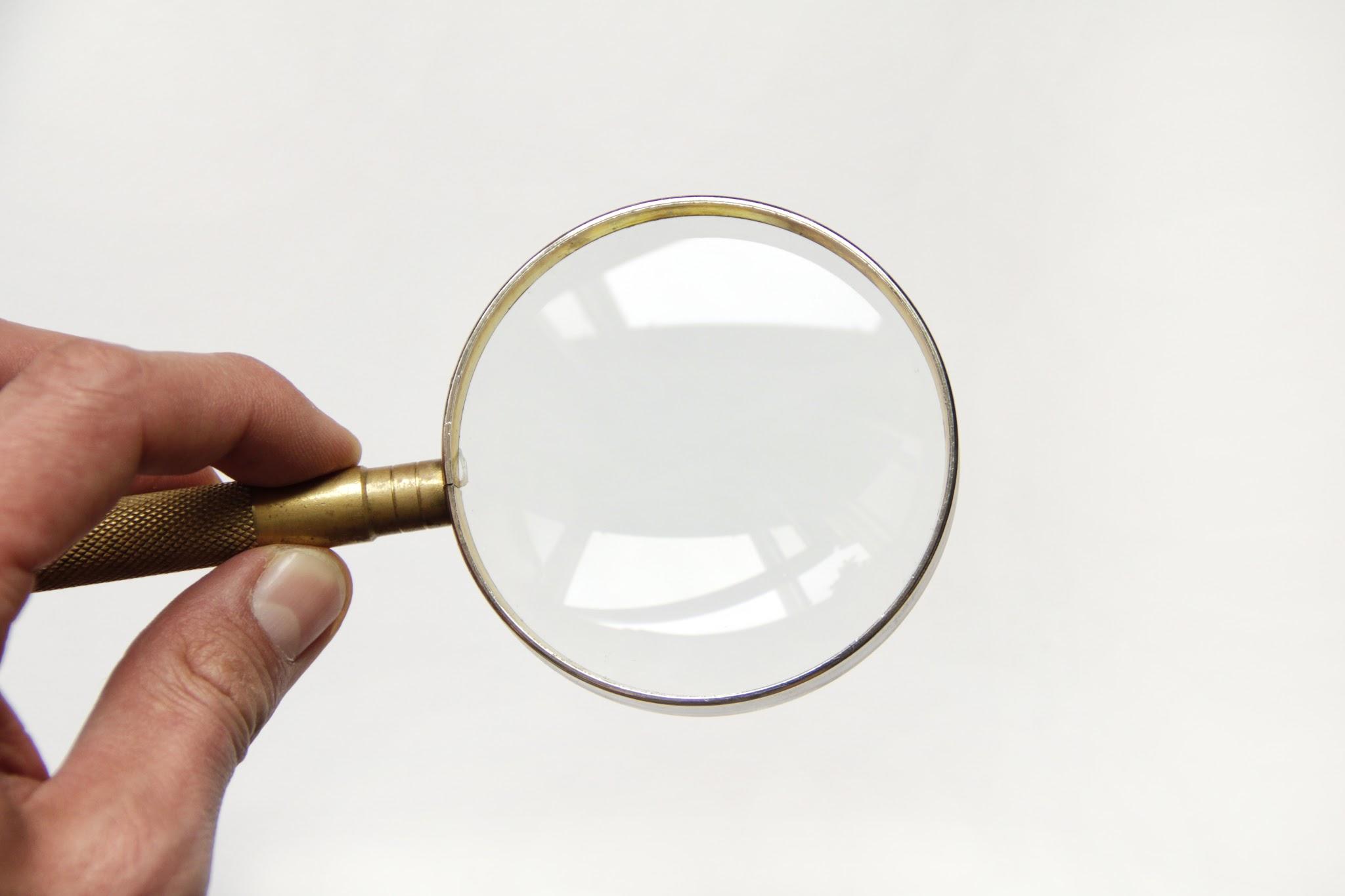 Vincent Sommatiphong
Lenses
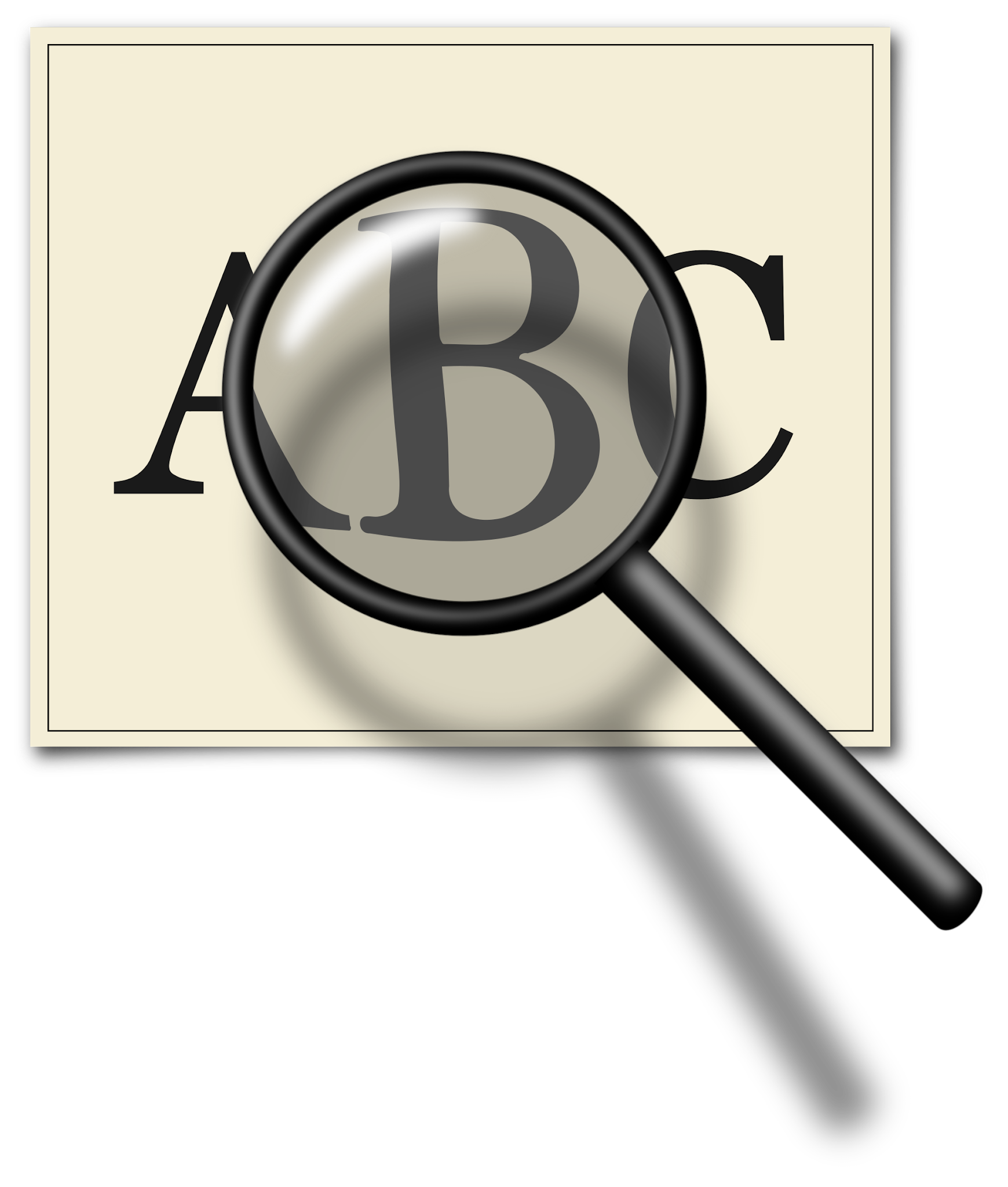 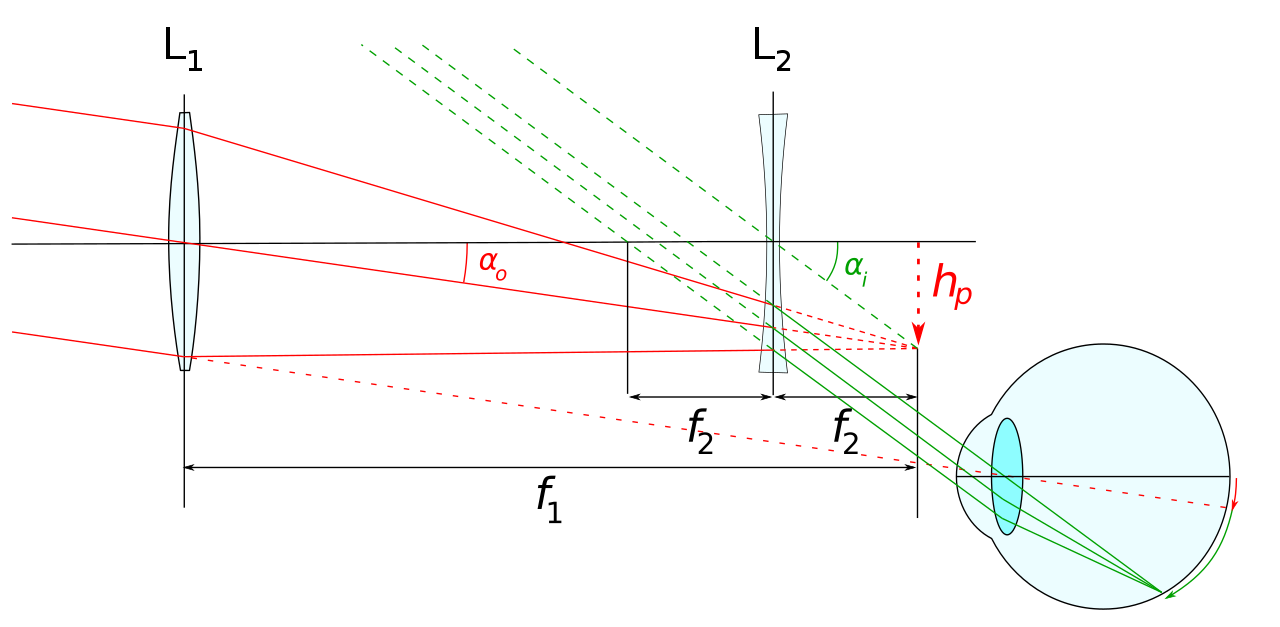 Mirrors
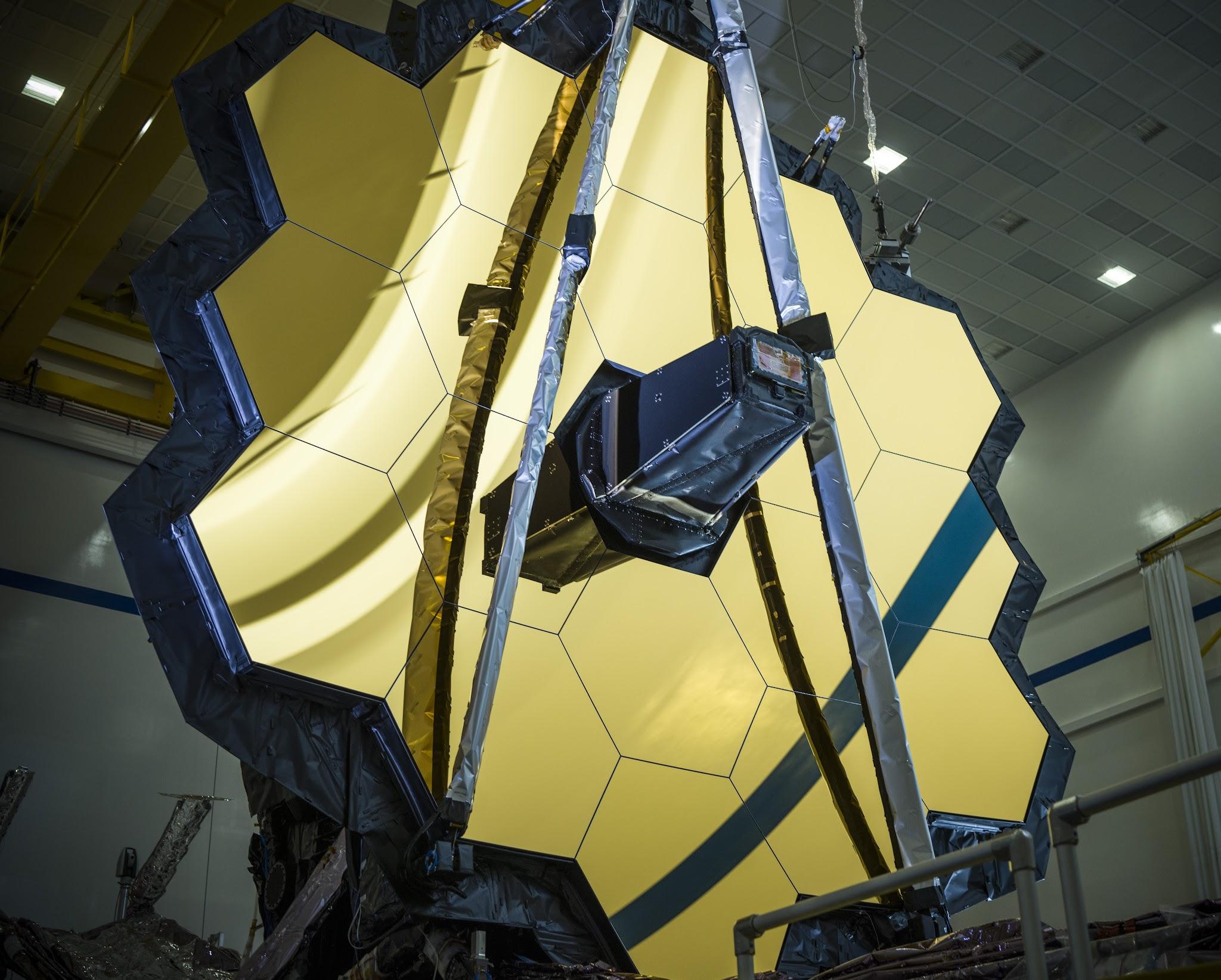 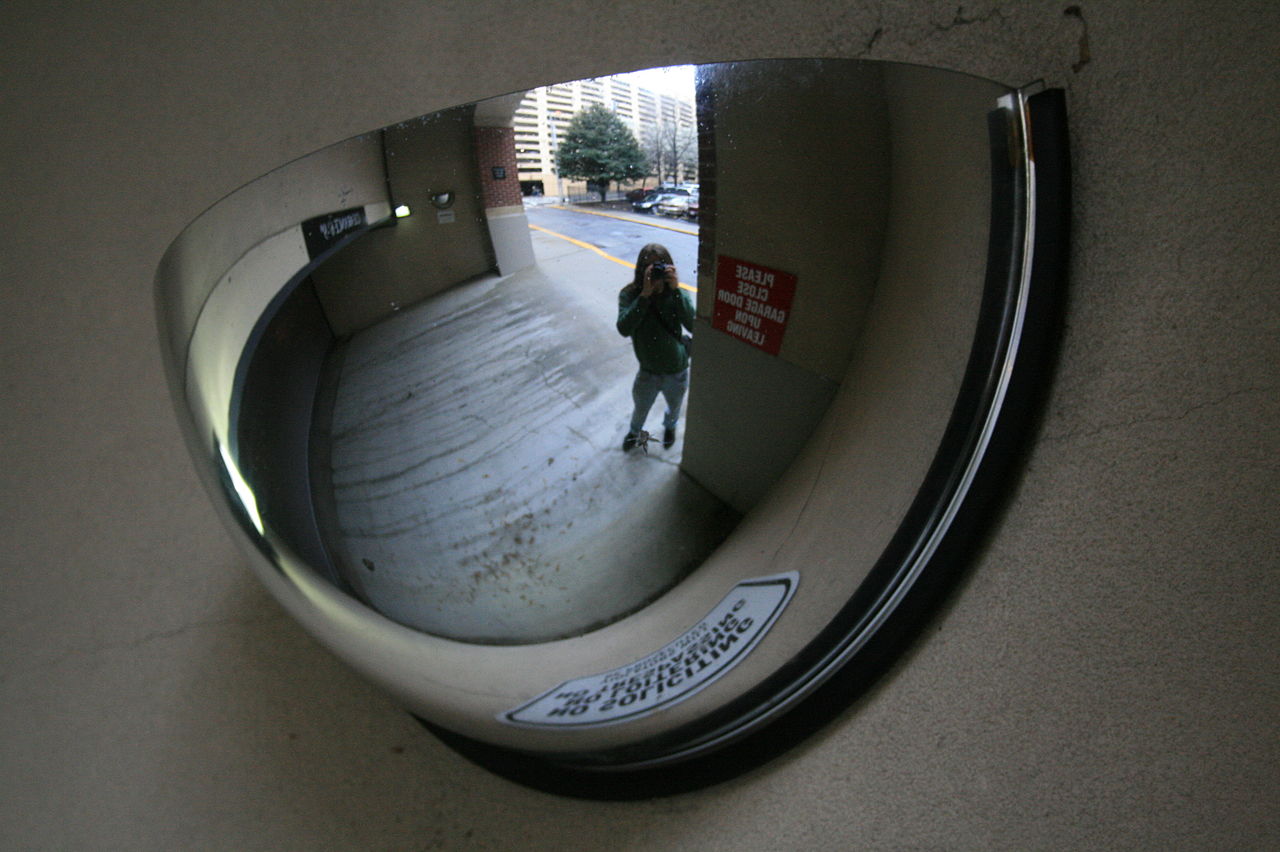 Raytracing
https://stackoverflow.com/questions/13640931/how-to-determine-if-a-vector-is-between-two-other-vectors
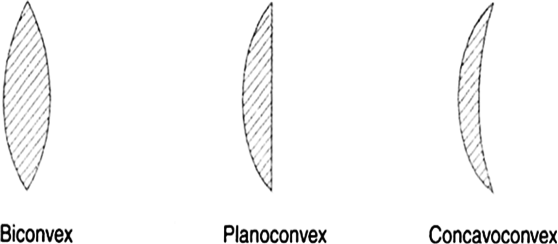 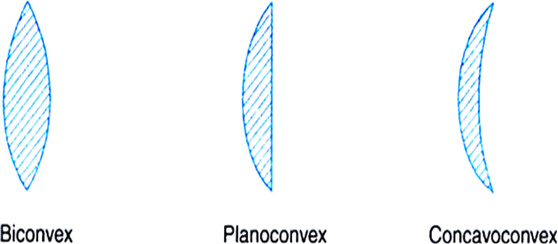 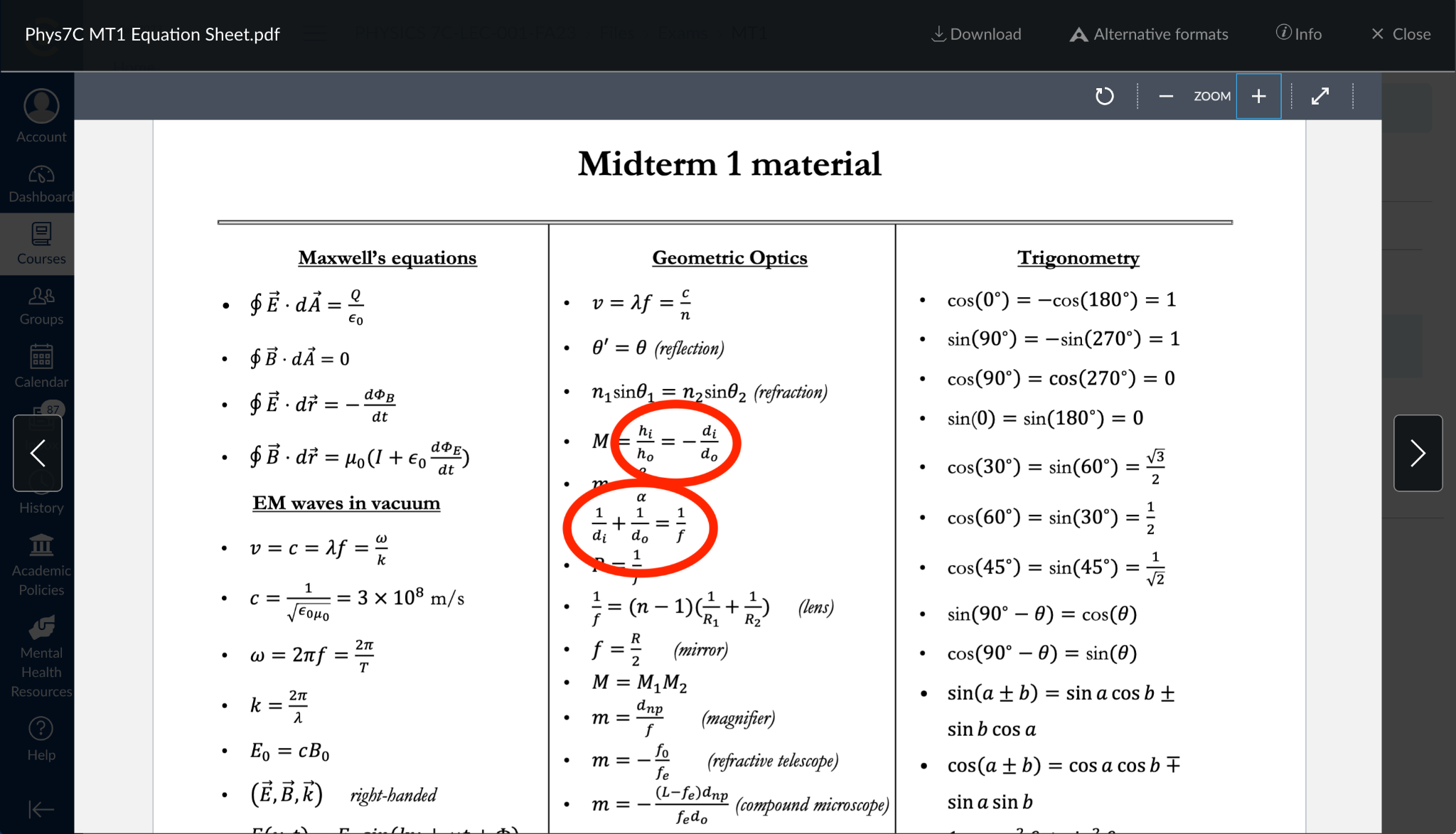 Raytracing
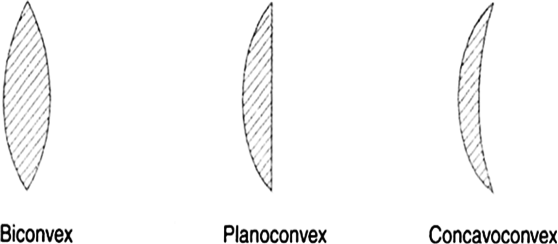 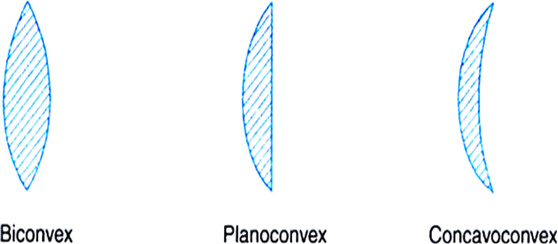 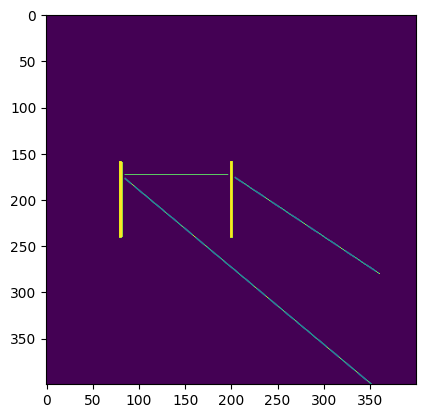